“The Redemption Of Man From Sin”
Theme Of The Bible
Section XI:  Genesis 18-20
(Sitting in the Gate of Sodom)
All verses from the NKJV unless noted.
The Value of Righteous Living
Hospitality (Gen. 18:1-8)
Laughing within about the promise (Gen. 18:9-15)
An expression of doubt
Doubt has often plagued good people (Jn. 11:39; 20:25; Acts 12:14, 15)
Believing in the nature of God is the answer to doubting His promises (Job 42:2; Ps. 115:3; Is. 43:13; Rev. 19:6)
Abraham’s intercessory talk with God (Gen. 18:16-33)
[Speaker Notes: Abraham’s intercessory talk with God. Notice the Lord’s commentary on Abraham (18:19; cf. Eph. 6:4).
This exchange between Abraham and God gives us four very important principles regarding intercessory prayer. 
One, God does not desire that men or cities perish (Ezek. 18:21-23; 2 Pet. 3:9).
Two, we see the need for reverence and an understanding of the character of God when we make intercessions (25, 27).
Three, it teaches that a minority of people serving the Lord are valued in the eyes of God and can be a preservative for a community. 
Four, it teaches faith on leaving it in God’s hands to do what is best (32, 33). Abraham stops at ten.]
Genesis 19
Sitting in the gate of Sodom (19:1-3)
Digression (13:12; 14:12)
Why in the gate? 
Perhaps looking out for the care of strangers in such an ungodly place
Hospitality like Abraham with unleavened bread
His influence (19:4-14)
With the citizens?
With his family?
His lingering (19:15-22)
[Speaker Notes: Lot lingered (tarried)
His weakness in faith is seen in 19:19, 20 and is contrasted to that of Abraham (cf. Heb. 11:8). If God had saved him in Sodom, He would surely save him in the mountains. God’s mercy is also seen here.]
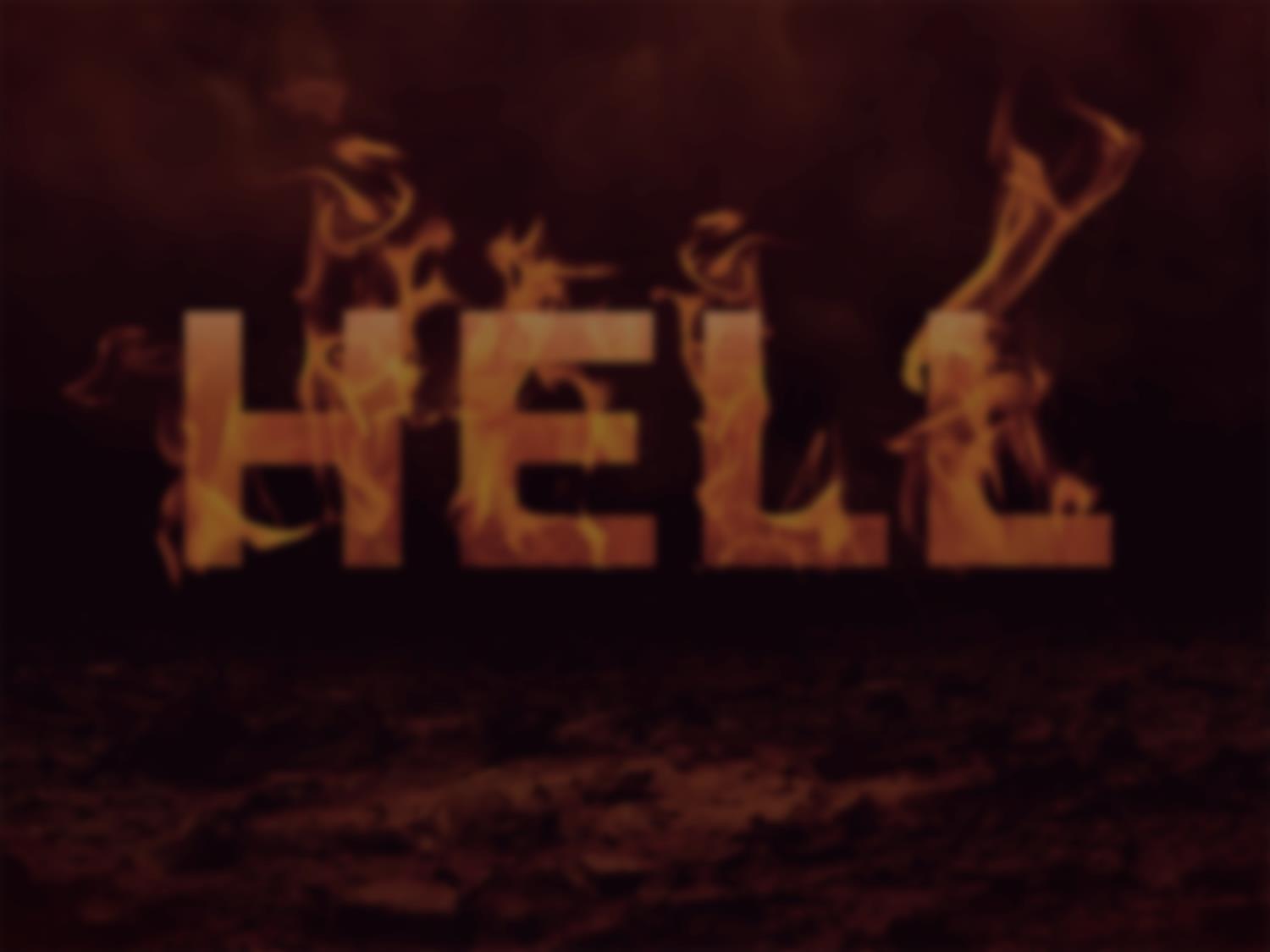 Genesis 19
Judgment Day (19:23-29)
Hell like 
Overthrew the cities like Christ did the tables of the moneychangers (Matt. 21:12)
Serves as a reminder and example for those who want to live ungodly (2 Pet. 2:6-8; Jude 7)
Not an example to be used of annihilation (Jn. 12:48; 5:28, 29; Rev. 20:10; 21:8; etc.)
Lowest part on earth (1286 feet below sea level) —hot and deadness
Genesis 19
Lot’s sin (19:30-38)
Eventually dwelt in the mountains anyway
Sins with fruit (cf. Gen. 3; 9:20ff)
Moabites and Ammonites are relatives to Israel
Relapse (Gen. 20)
Deception propagates deception
Because of being mislead, Abimelech sought to take Sarah as wife (likely for political reasons)
20:3—the kind of preaching we need today against false remarriages (cf. Mk. 6:18, 19)
Rebuked by a Gentile (20:8-16)
[Speaker Notes: We need to resolve to speak the truth with our neighbors (Eph. 4:22-25).
It is sad when even the world frowns upon the bad things that God’s people do (cf. 1 Cor. 5:1).]